Diophante
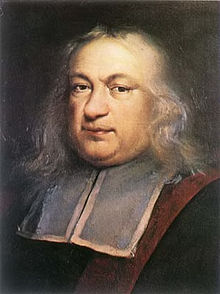 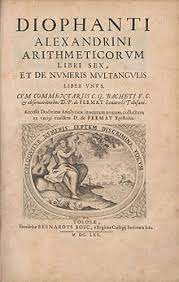 Fait par Anthony Bernard
Village:Alexandrie
Actife vers: IIe siècle ou IIIe siècle
arithmithique
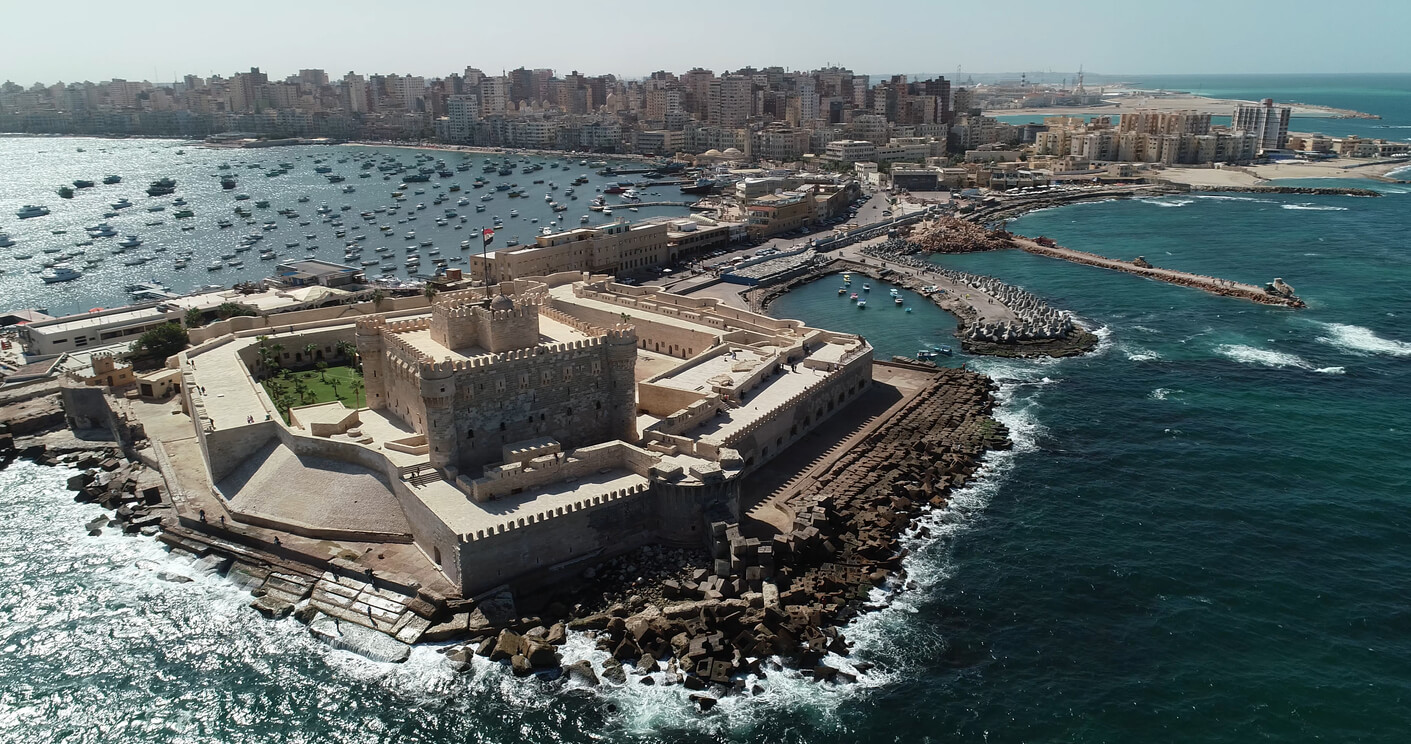 Son Epitaphe

Enfance:1/6 14
Adolécence:1/12  7
Avant son mariage:1/7 12
5ans avant d’avoire un fils:37
Son fils vécu:42Il ne vécu alors 4 ans Dénominateur commun:84
X + y + z = 20

W+x + y        = 22
W+x        +z  = 24
W+      y + z  = 27

D’inconues (variable) 4
Équation différentes  4
x   +  y  +  z   =     20
   w + x   +  y           =     22
   w + x           +  z   =     24
   w         +  y  +  z   =     27
3 w + 3x + 3y+ 3z   =    93
    w +  x  +  y  +  z   =    31
x   +  y  +  z   =     20           alors  z =9
      w + x   +  y           =     22          alors  w=  11
      w + x           +  z   =     24          alors  y=  7
      w         +  y  +  z   =     27          alors  x=  4
   3 w + 3x + 3y+ 3z   =    93
      w +  x  +  y  +  z   =    31
  alors  w=  11